Quality Improvement Methods & Tools
Sonal Kalburgi, DO
Amina Khan, MD, MPH
May 16, 2016
Learning Objectives
Apply healthcare quality concepts
Identify key aspects to building an aim statement and designing quality measures
Discuss process map for QI 
Review popular QI tools and their appropriate uses
2
[Speaker Notes: Discuss timeline – Amina and I will both discuss some general concepts.  In the middle we’ll have a breakout session for you to put these concepts to work]
What is health care quality?
“ Degree to which health care services increase the likelihood of desired health outcomes and are consistent with current professional knowledge”


Wachter, Patient Safety Systems 2012
3
Institute of Medicine’s  “Crossing the Quality Chasm”
Health Care Quality Domains STEEP:
Safe  
Timely
Effective
Equitable
Efficient
Patient/Family Centered
…More than Primum non nocere; system prevents harm
…Unintended delays or waiting
…Align with EBM, neither over/underuse
…Social determinants should not impact outcomes
…Reducing waste, decreasing cost
…Role in decision making
4
Illustrative Case
An 18 month old boy presents with a “head injury” to the local community hospital emergency room.  
Toddler was grocery shopping with parents; mom looked away from the grocery cart “for just a second”, when the boy leaned over and fell out of the cart onto the floor…Exam is reassuring, no LOC

How do would we define a high quality experience?
Should we do a head CT on this patient?
5
In terms of our case…
Health Care Quality Domains:
Safety
Timeliness
Effective
Equitable
Efficient
Patient-Family Centered
Health Care Quality Domains:
Safety
Timeliness
Effective
Equitable
Efficient
Patient-Family Centered
…Minimizing radiation exposure/sedation
…Time to CT, prolongs LOS, ED throughput
…Is CT cost-effective, EBM guidelines
…Access to healthcare providers
…Waste of CT resources, cost, LOS, ED vs PCP care
…Expectation for imaging, LOS
6
Building your Aim Statement
Style:
Succinct:  1-3 sentences only
Clearly answers:  “What are we trying to accomplish?”
Content: 
SMART
Measurable goals (what)
Timeframe (when)
Target population (who)
Optional:
How (if that is clear)
Why (if it is compelling)
7
Developing Problem Statement and AIM
Quality Question: 
How do I reduce the rate of unnecessary head CT?
Domains: Effectiveness, Safety, Efficiency

Problem Statement:
Our ED performs too many unnecessary head CTs for minor head trauma

SMART AIM: 
Decrease the number of head CT over-utilization(per PECARN algorithm)  for pediatric closed head trauma by x% in 6 months
8
Quality Measures
How will we know that we are making improvements?
Structure Measure:
Measure of the organizational capacity
Process Measure:
Measure of actions carried out by health care professionals to deliver services 
Outcome Measure:
Measures the results of health care
Balancing Measure:
Ensures that if changes are made to one part of the system, it doesn’t cause problems in another part of the system
9
Potential Measures for our case
Outcome Measures:
ED LOS
Cost per patient 
Patient satisfaction
Balancing Measures:
Readmission rate
Return ED visit rate
Neurologic morbidities
Structure Measures:
Presence of clinical decision tool for head CT
Training of staff for PECARN algorithm 
Process Measures:
Utilization of head CT for minor closed head trauma 
# of patients meeting PECARN algorithm
10
You’ve got a good measure when it is…
Related to the Aim and linked to key changes
Reasonably accurate      (bad data worse than no data)
Is easy to collect      (already being collected; easy to access data)
Is simple (understandable), yet meaningful
Shows improvement quickly      (daily vs quarterly)
Can be displayed graphically over time
11
Model  for  Improvement
FOCUS-PDCA
Find a process/problem that needs improvement
Organize a team
Clarify current process
Understand causes and measure performance
Select actions
12
Engaging Stakeholders and Team Building
13
Breakout Session:  Aim Statement & Measures
How an idea can be “QI’d”:  A Process Map
[ More Proactive]
Error Proofing
STEEEP
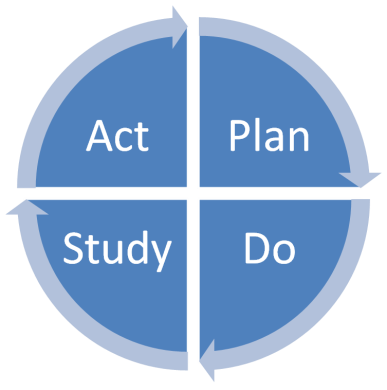 Simplify (Lean Design)
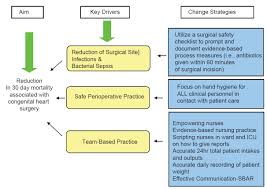 Reliable (Six Sigma)
ID Failures & Emergent risks
Adverse Event
Harm Mitigation
Driver Diagram
(Road Map)
Root Cause Analysis
PDSA Cycle
(Engine)
Motivator/AIM
(Key in Ignition)
[ More Reactive]
Tests of Change
(Fuel)
(Brainstorming Tools)
15
[Speaker Notes: Error Proofing – Unique Patient bar codes to minimize pt mix ups with medications, food, equipment, etc
Lean Engineering – Reducing wait time in an ED
Reliable (Six Sigma) – Standardizing a process.  CL-BSI classic example – reducing central line related infections by following a standard procedure when inserting a central line or accessing it.  
Identify failures & emergent risks – Situational awareness (bedside huddles, 5pm huddles), PEWS scores, alarms
Harm Mitigation – Rapid response teams responding to acutely deteriorating teams
Root Cause analysis – investigating what happened after the adverse event (M&M)]
Driver Diagram:  Decide how to achieve AIM
INTERVENTIONS
KEY DRIVERS
AIM
GLOBAL  GOAL
Key Driver
A Key Driver is a cause or factor that influences the AIM and subsequently helps the team focus on specific interventions or changes
What barriers prevent the team from achieving my aim?
What are the leverage points which contribute directly to the aim?
What determines how we perform on the aim?
17
Additional Points on Drivers
Do not seek solutions until understand cause(s); find the drivers before the interventions
  Limit the number of drivers; 3-6 is best.  
Too few – missed important link to outcome
Too many – missed “key” concept
  Drivers are nouns; Interventions are verbs
  Bad drivers are vague or expansive and don’t inform the interventions (“physicians”, “money”)
18
Interventions
Intervention -  specific test of change likely to support or lead to improvement in one or more key drivers
  Use arrows to connect intervention & driver(s)
  Single intervention may impact multiple drivers
  Good source for interventions -- Multidisciplinary brainstorming after drivers are identified
How to Identify Interventions?
Change Concepts
Expert Consensus
Best Practice
Other
19
Interventions
Accountability
Key Drivers
-Evaluation of the accuracy of PEWS scores.  
-Self  audit of PEWS scoring.
Chantel for Nursing

Dr. Khan for subspecialties
accurate PEWs scoring
-Standardize language and documentation of Watcher Activation
increased knowledge of escalation algorithm
SMART AIM
Barb & Javan/Charge Nurses
By June 1,2015 we will increase compliance with the escalation algorithm to 90%
- Improve compliance with completion of redcap survey at time of CAT to get timely feedback from RN, Physician  & Family
-Charge RN’s log Watcher Activations and CATs
-Debrief with team members when concerns are not addressed
-Inter-professional simulation scenarios
Collaborative Team
inter-professional team communication
improved situational awareness by leadership
GLOBAL AIM
-identify patients with elevated PEWS scores and f/u on patient’s status 
-audit chart for Physician notification of watcher activation
Reduce Late Rescues
QI Tools for Identifying Key Drivers
[ More Proactive]
Concept Map
Error Proofing
Spaghetti Map
Simplify (Lean Design)
Process Map
Reliable (Six Sigma)
Key
Drivers
ID Failures & Emergent risks
5 Whys
Harm Mitigation
Fishbone
Root Cause Analysis
Pareto Chart
Impact Analysis
[ More Reactive]
21
[Speaker Notes: Need to know the variables and determinants before you can identify interventions to try to move them]
Concept Map:  Big picture & illustrates complexities
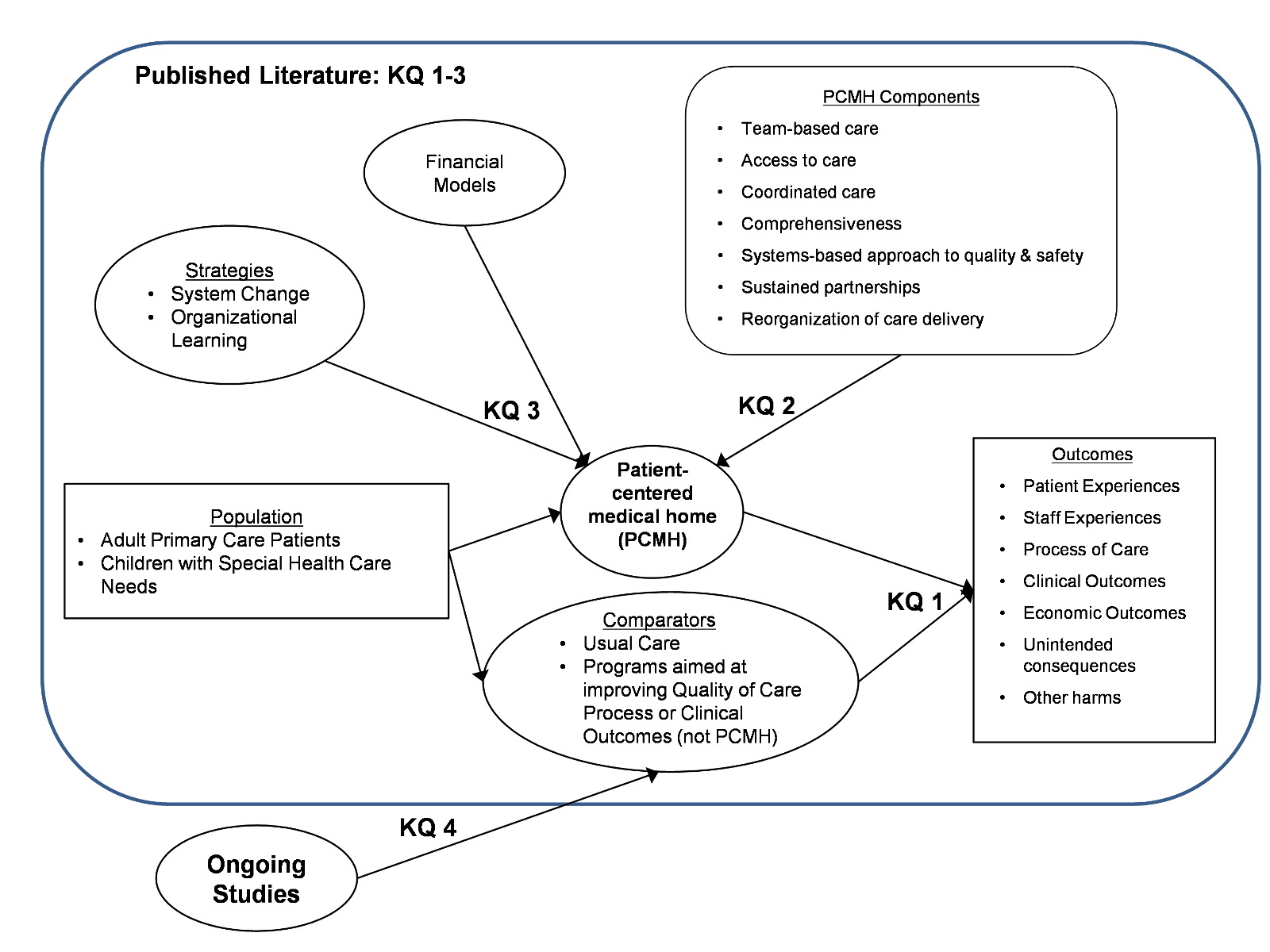 22
[Speaker Notes: Clinical example:]
Spaghetti Map:  To identify waste within a process
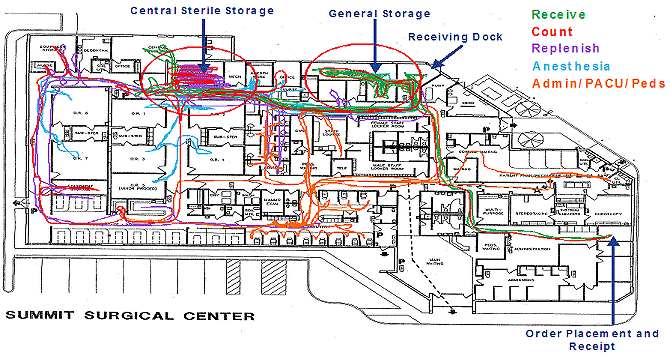 23
[Speaker Notes: Clinical example:]
Process Map:  Flow chart of a system process with decision points
A clinic’s Flu vaccination process
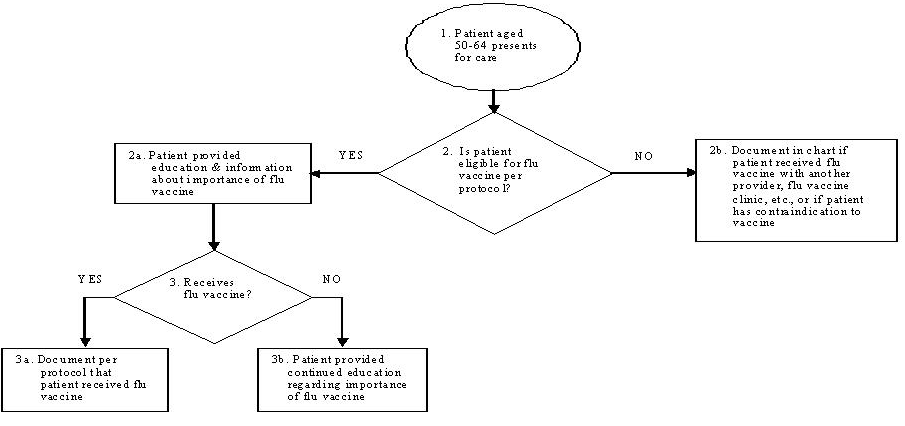 5 Whys – to identify the root of the problem
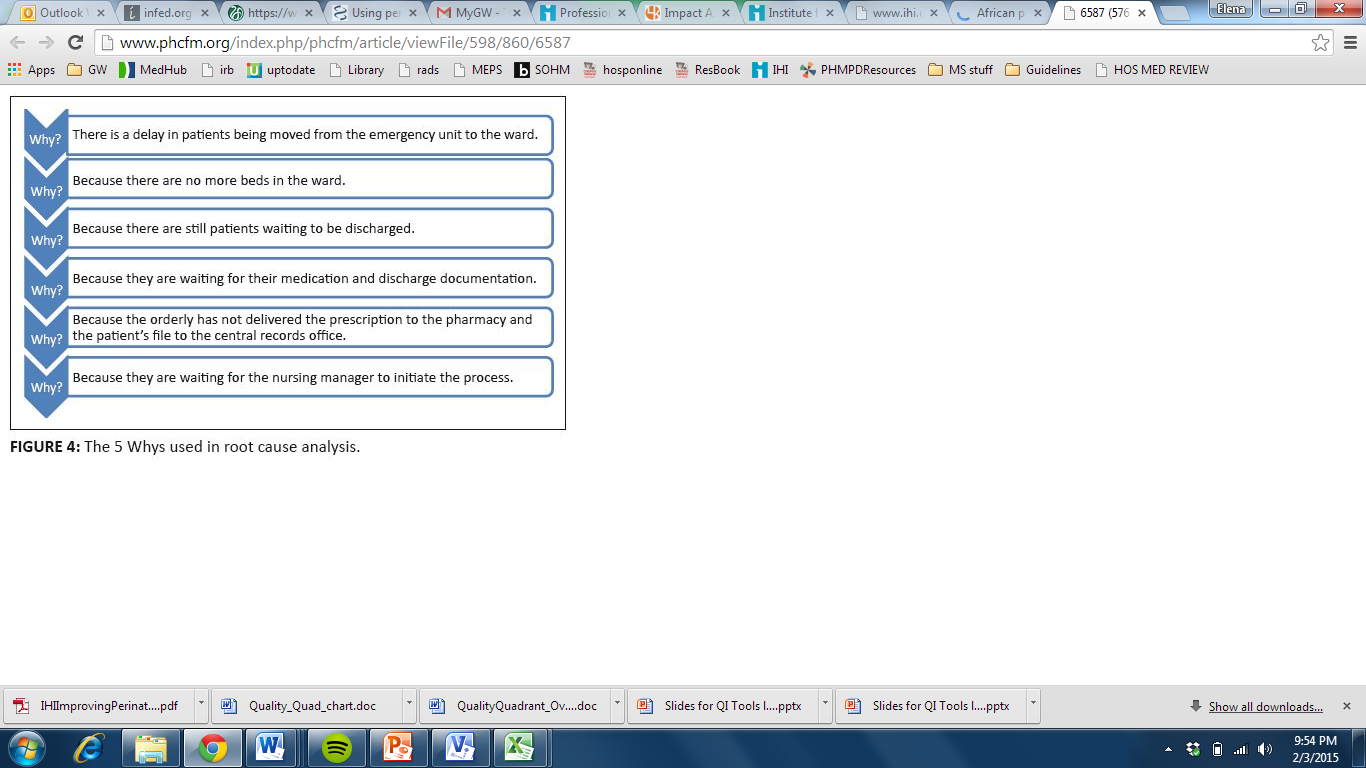 Medical Knowledge
Systems
Deferring to nurses
Failure to identify high risk order
Delayed recognition of severe unintended
systemic  heparinization
Little training on central  lines
Guidelines incomplete
Formulary incomplete
Unclear responsibilities
Big picture PICU vs details of
 each single order
Deferring to subspecialist, primary MD, pharmacist
Sticking to the created  plan
PICU time constraint
“They must have double-checked“
Reluctance to question colleagues
Inter-reliance
PICU
Fishbone Diagram – To Illustrate “Cause & Effect”
[Speaker Notes: Fear of re-thinking 
Assumptionthe subspecialist knows best 
Silo-ing the responsibilities 
Education: deferring to pharmacy – pharmacy deferr to us 
Not comfortable with equipment, how its used or ordered 
All learners here without training – always deferring to nurces 

Systems: conflicting guidelines; ID referring to guidelines as there recommendation 

Residents (aka lerners) deferring to nurses in questions of central lines  
No official curriculum on central  lines:
different levels of individual resident knowledge  
Lack of knowledge of the equipment – central line volumes 
Rare procedure (3/year)
Residents and consultants referring
 to institution guidelines and pharmacists –
 pharmacy defers final dose and 
administration instructions  to ordering physician  

Rare order ≠ high risk  ≠ team discussion]
Pareto Chart:  Displays causes to see which is most significant
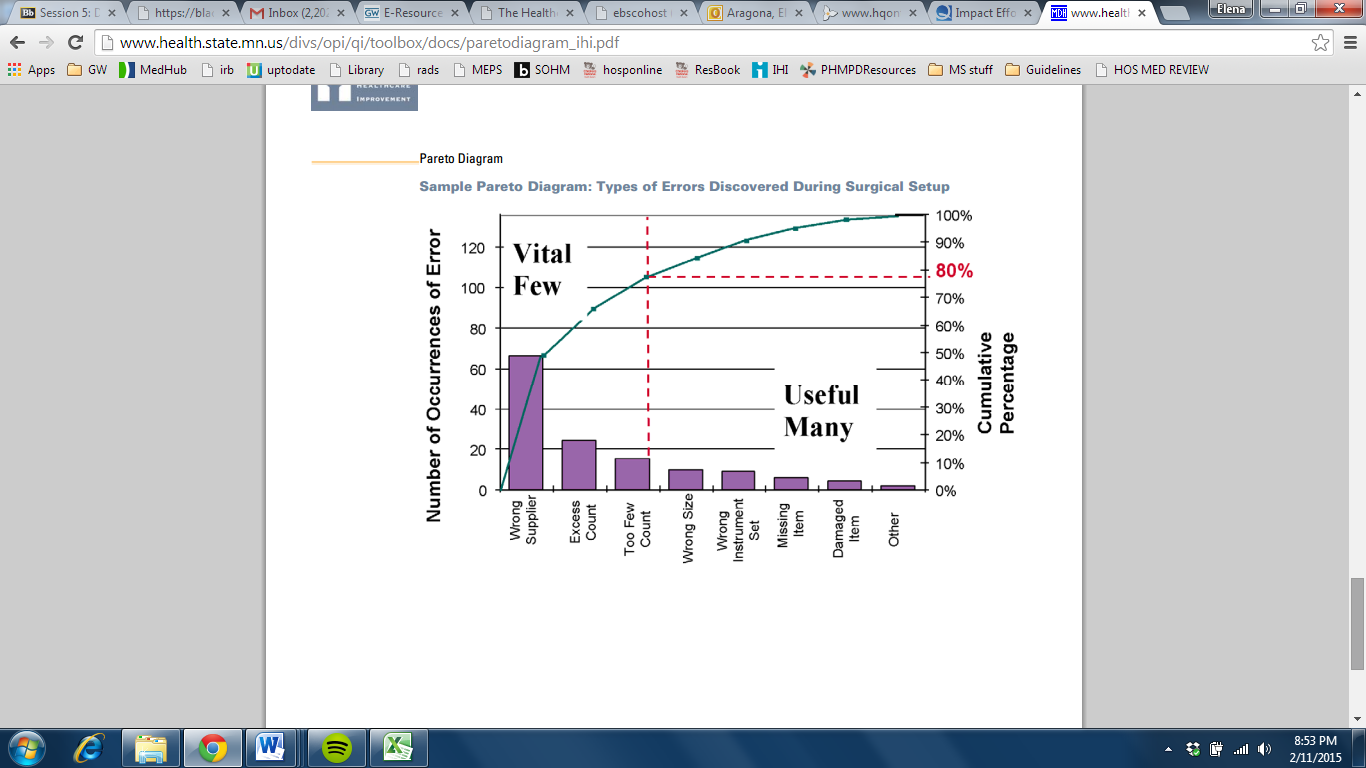